Finance Committee Meeting
April 21, 2022
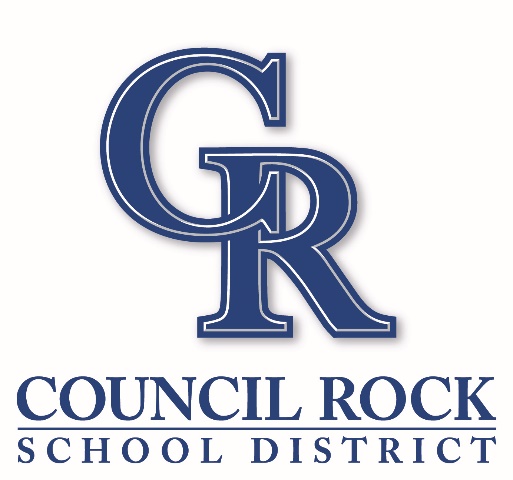 Agenda
Board Agenda Items
Approve MBIT 2022-2023 Proposed Budget Resolution 
Approve FSMC Contract Renewal for 2022-2023 
Approve the Giant Feeding School Kids Program Award
Approve Food Service Equipment Purchase
Approve Van Bid 
Discussion Items
2022-2023 Budget Update
Wellness Policy Update
CRN/CRS Piano Purchase
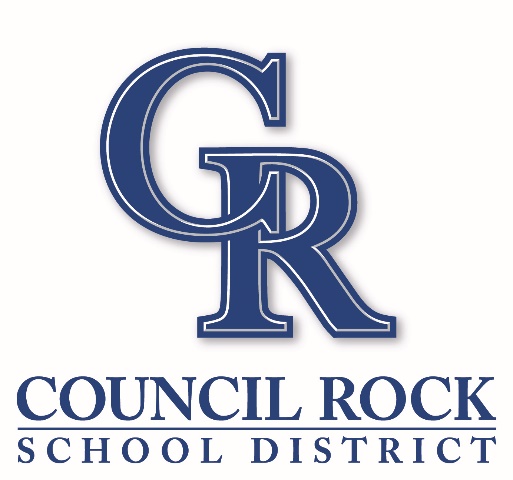 Approve MBIT 2022-2023 Proposed Budget Resolution
Finance Committee Meeting
April 21, 2022
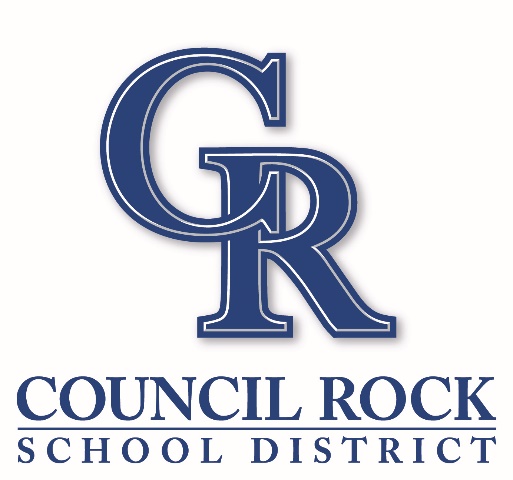 Highlights:  MBIT 2022-2023 Budget
Minimal impact to CRSD General Fund Budget  (small reduction)
Contemplates current borrowing/debt service (for MBIT projects)
More detail forthcoming as a result of enrollment challenges.

Board can wait until June to approve.  This is the normal time of year to consider MBIT budget.
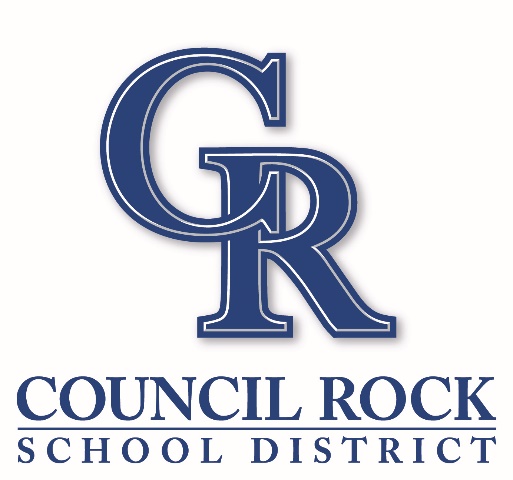 Approve FSMC Contract Renewal for 2022-2023
Finance Committee Meeting
April 21, 2022
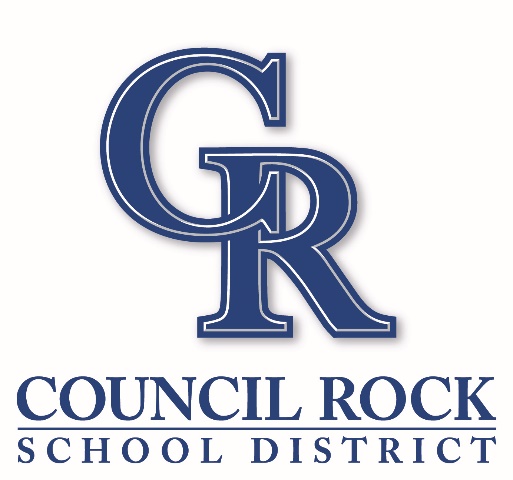 Food Service Management Company-Chartwells
Annual renewal (year 3 of 5)
Guaranteed return of $75,000
Based on actual spend/reimbursement.
Application based on non-continuance of Federal Meal Waivers.
Audit completed in March 2022.  Waiting on results/corrective actions.
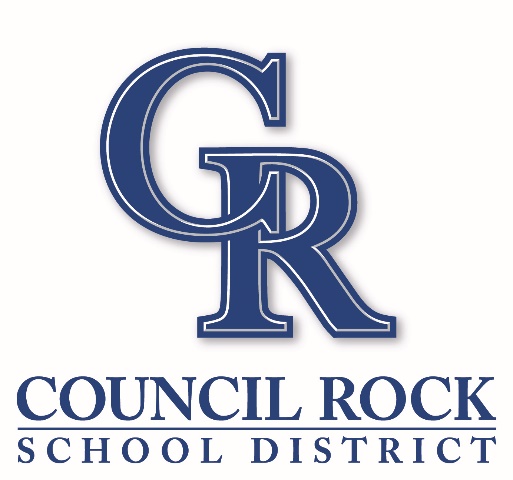 Approval:  Giant Feeding School Kids Program Award
Finance Committee Meeting
April 21, 2022
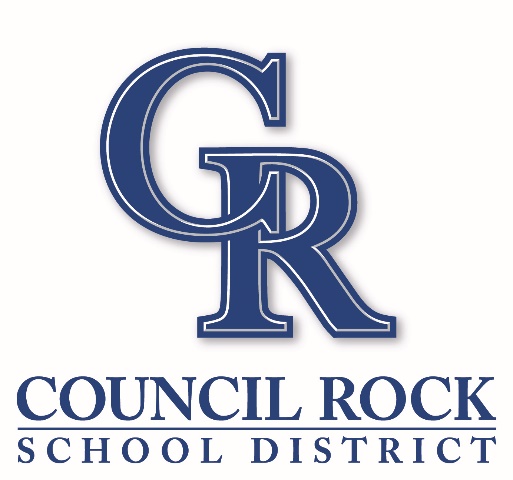 Giant Grocery Store-grant acceptance
“Feeding Kids Initiative”

$7900.00 received to offset unpaid lunch debt.
Cannot be used to supplant regular Food Service spending.
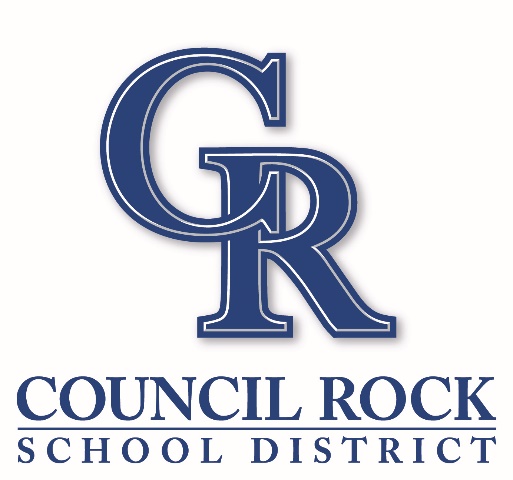 Food Service Equipment Purchase
Finance Committee Meeting
April 21, 2022
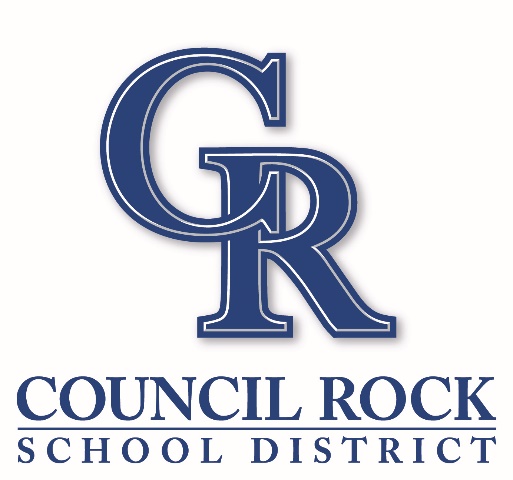 Food service equipment
Evaluation of existing equipment made
Using existing food service surplus funds (not General Fund)
Needs compiled; 4 quotes received
Range of quotes:  $113,000-150,000
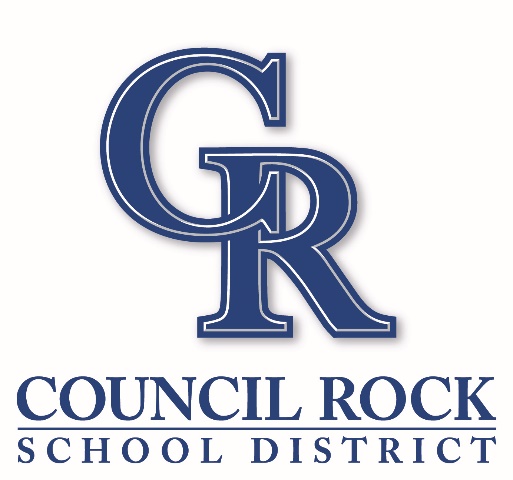 Food service equipment
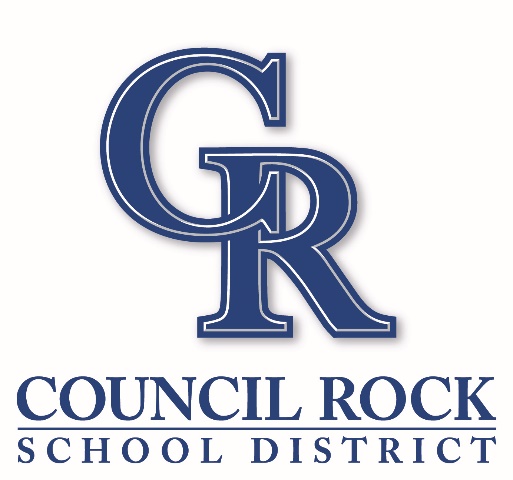 [Speaker Notes: Will add detail of costs per once availability and delivery date is confirmed from low bidder.]
Van purchase
Finance Committee Meeting
April 21, 2022
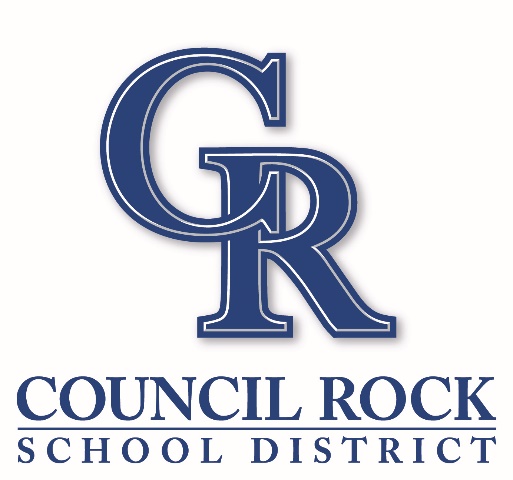 Van purchase
Per March FINCOM discussion, Transportation and SE Teams determined additional need for TWO additional vans.
Purchased with District funds; reimbursed through ACCESS funding.
Several quotes received..
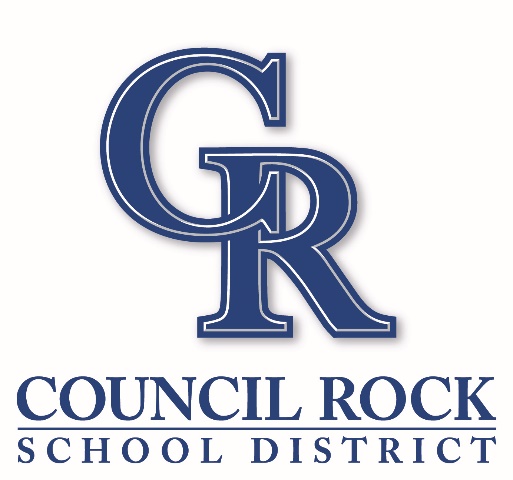 Van purchase
Tally of van bids
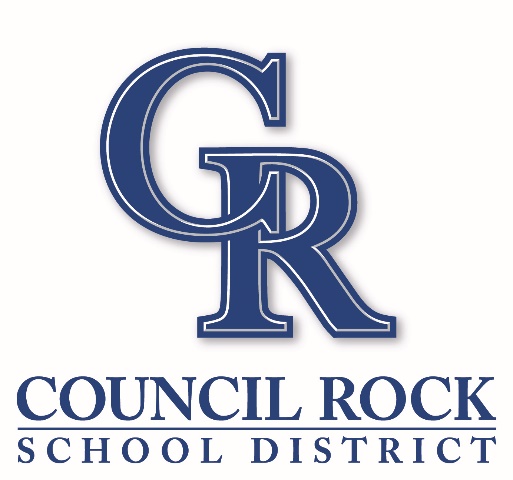 Discussion Item: 22-23 Budget
Finance Committee Meeting
April 21, 2022
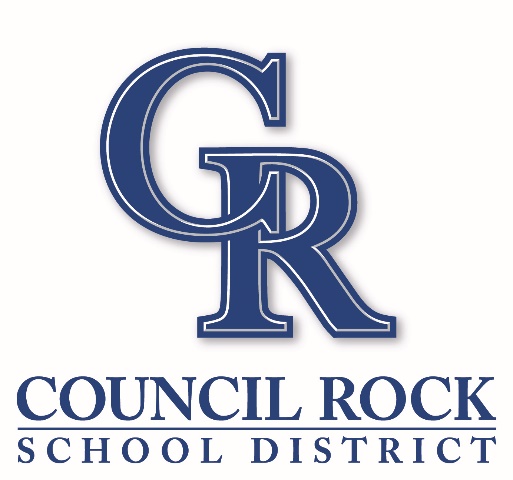 Historical Staffing Overview
2016-2017  Reductions of $5,139,332
Reductions of: 1 Administrator, 18.3 Professional Staff FTES and 16.4 Support Staff FTEs. Including the elimination of the Federal Programs Coordinator, reduction of 1.0 Librarian.

Reductions in Software, repairs, equipment purchases, elementary after school sports, music equipment, textbooks, and elimination of 4:00pm buses. 

7% reductions in: all building allocations, and athletic budgets
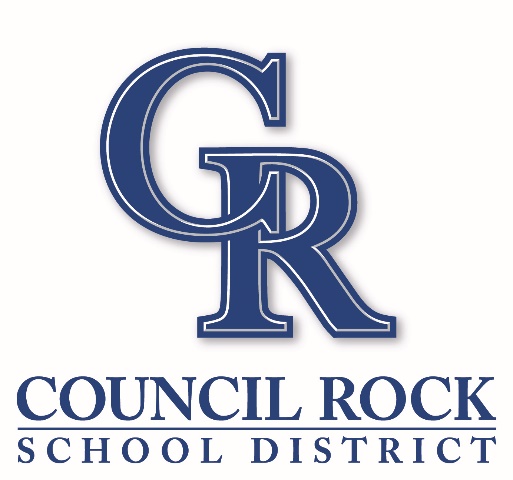 Staffing Budget Projection 2022-2023
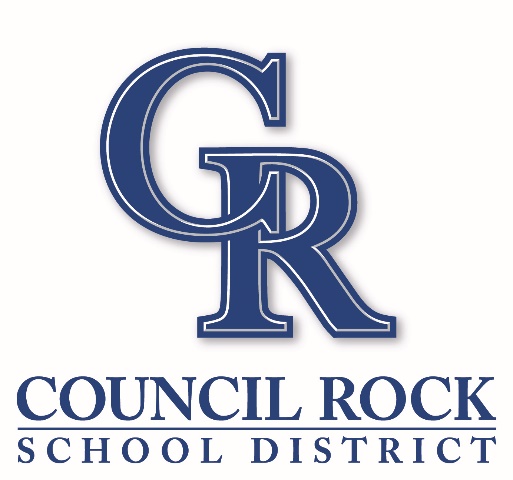 Historical Staffing Additions & Reductions
The following slides include additions/reductions made during the annual budget process, additions through position authorizations, attrition, shifts in elementary enrollment and high school course selections.
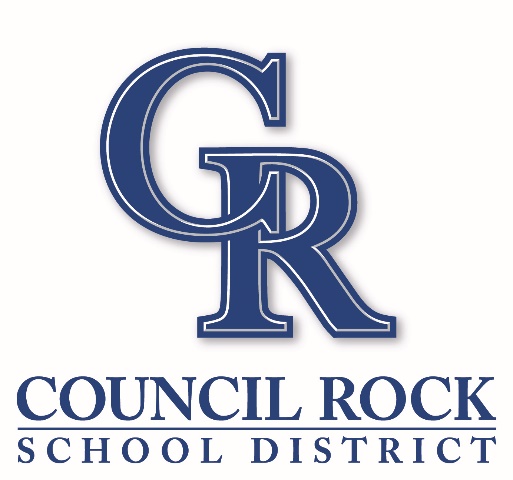 Historical Staffing Additions & Reductions
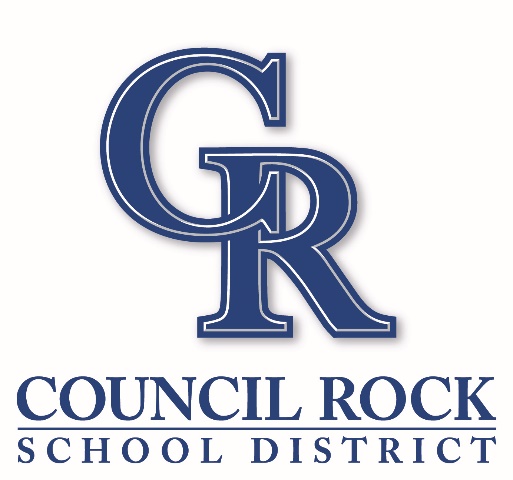 Historical Staffing Additions & Reductions
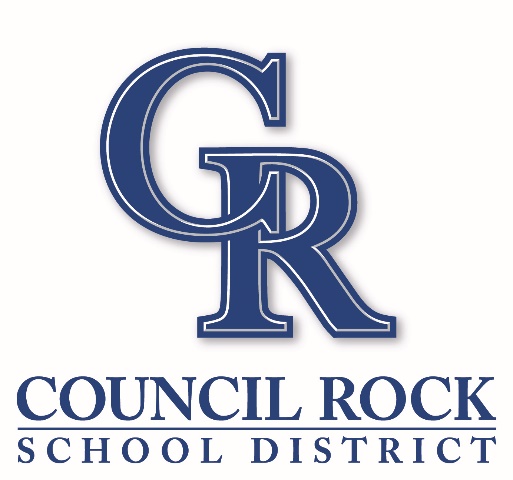 Historical Staffing Additions & Reductions
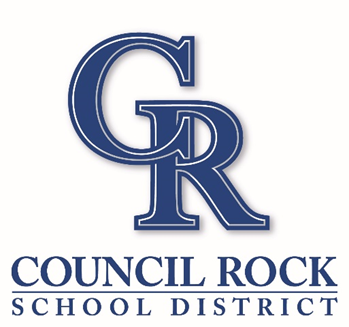 Attrition
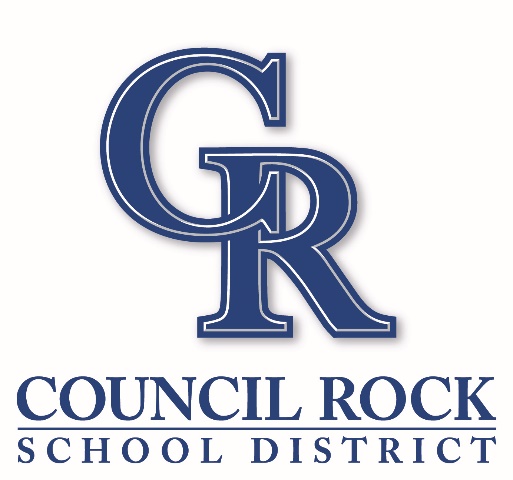 Comparably Sized Districts Staffing
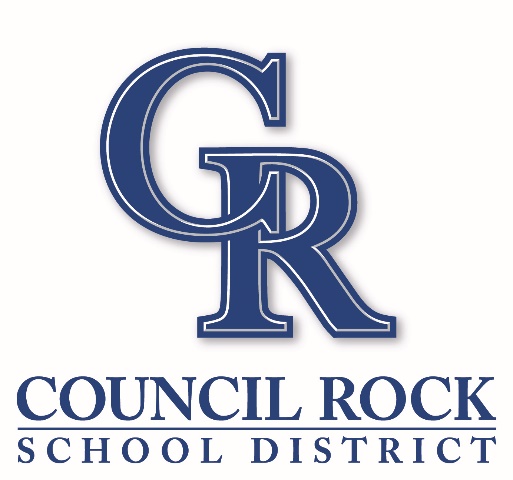 The professional numbers are elevated from budget FTEs as PDE info (source) includes long term substitutes
Administrative Recommendation
2022-2023 Budget
Highlights
REVENUE-Taxes and Reimbursements
EXPENSES: What’s included?
Admin Recommendation:
Increase levy 2.4% (IFO minus 1%)
Boosted projections on EIT, BEF, SEF
Improved reimbursement on Transportation
Increases to Charter School
Transportation contract final
Projected Salary/PSERS increases
Initiatives to address student need (learning loss, ELL’s, SE, Gifted)
Curriculum adoptions
Security upgrades
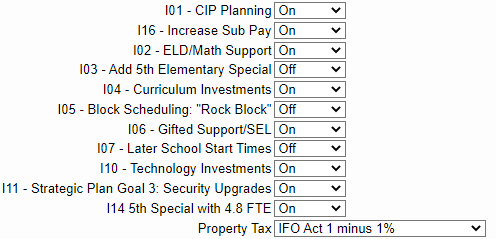 Administration Recommendation-@ 2.4% Tax Increase (IFO-1%)
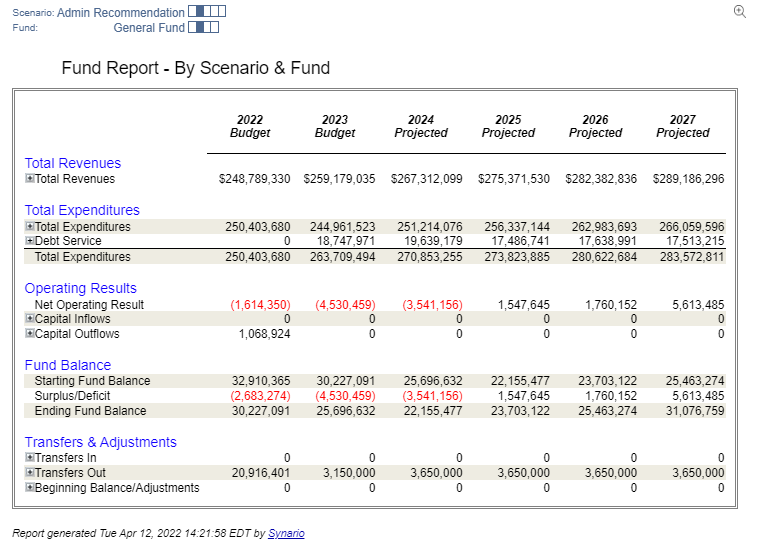 Highlights: What does CR get for 2.4%?
Staffing
Program
Gifted Teacher
SE Support (IA’s/Teachers)
Math Specialist
STEAM Teachers
Considers keeping sub pay at current levels
Security Upgrades:	
Access Card Readers
Cameras
Upgraded software
Curriculum upgrades
Initiatives to address student need (learning loss, ELL’s, SE, Gifted)
Curriculum adoptions
Security upgrades
Revenue Budget: How did we get here?
Act 511 Taxes: 
	RE Transfer Taxes: 1% of sale price (.5% to CRSD; .5% to Bucks County)  +$1.0mm
	Earned Income Taxes: 1% of earned income (reported to IRS)	    +$2.0mm

Local Property Taxes:  
	Based on Assessed Value of property (not sale price)
	Updated values released before May meeting from County.
State Subsidies:  
	Basic Ed:  Formula based on student count and other economic factors
	Special Ed:  Formula based on student count and other economic factors
State Reimbursements
	PSERS:  50% of total payments in salary-will change based on attrition/initiatives
	Social Security: 50% of total payments in salary-will change based on attrition/initiatives
	Transportation: varying percentage of certain route costs                      +$400k
	Lease/Debt Service:  PlanCon K; future debt contemplation
Federal Subsidies
	IDEA
	ESSA (Title 1)
	ARP/ESSER
Revenue Budget: Next Steps?
Build endorsed initiatives into budget

Build out attrition (salary breakage)

Final review of 300’s-900’s has situation changed?
Budget Approval Timeline:  Next steps
May 5:  Adopt Proposed Final Budget

June 16:  Adopt Final Budget/Enact Tax Levy